EUROPARC Atlantic IslesCurrent work
Anita Prosser
Sheffield
16 August 2017
EAI Governance
Registered charity

Company limited by guarantee

Board of trustees

P/t Development Adviser
EAI : Current work
[Speaker Notes: EAI is a small organisation with the status of a registered charity and company limited by guarantee. The Board, representative of the membership, generates EAI’s priorities and business plan. Day-to-day work, including development, is coordinated by the Development Adviser.]
EAI membership
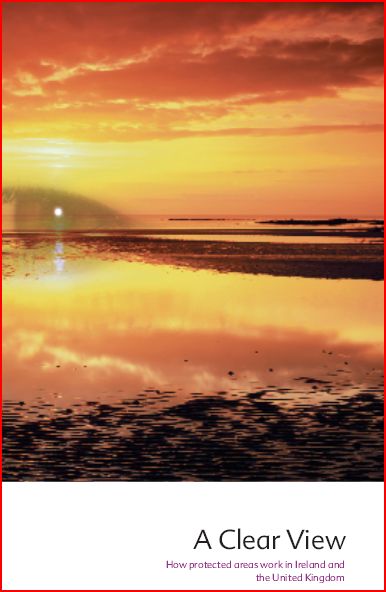 National Parks	

Areas of Outstanding Natural 
Beauty

Regional Parks in Scotland

Statutory agencies

NGOs

Individuals
EAI : Current work
[Speaker Notes: EAI has a very broad membership that includes all designations of protected landscapes, as well as other organisations and stakeholders with an interest in the management and stewardship of protected areas, as well as nature conservation. This range, together with our UK wide and European dimensions, is the key difference to other umbrella bodies such as ANPA and NAAONBs.]
Multi-Country EAI
The UK
	England, Scotland, Wales and Northern Ireland 
Republic of Ireland
Iceland

European dimension
EAI : Current work
[Speaker Notes: EAI brings together people and organisations from the four countries of the UK. As devolution has progressed and different approaches have emerged this has proved to be particularly valuable for sharing expertise and information. Indeed, the three statutory agencies in Great Britain have commented on the value of this. As part of a bigger Federation there is a European dimension to our work, which is reflected in seminars etc.]
Outline
Background information
What we’re doing now
The future
EAI : Current work
EAI Funding
Membership fees

Grants from statutory agencies (SNH, NRW, NE)

Projects (Erasmus+)

Sponsorship
EAI : Current work
What is EAI?
Section of the EUROPARC Federation

Promote good practice and contribute to the effectiveness of protected area management 
Organise training and the sharing of good practice in protected area management
Raise the profile and value of protected areas 
Become a resilient organisation
EAI : Current work
[Speaker Notes: EAI is one of eight Sections of the Federation, which bring together members to pursue the aims of the Federation in their own countries or regions.
Developing new strategy
Some of the new areas of work
Egageing with the academic communities to link producted areas and Uni to look at research and research needs
Looking at health agenda and utilising experience from other parts of Europe]
How we work
Sharing experience and expertise
Thought leadership
Thematic (net)working groups
Training opportunities / seminars
Communication
EAI: Current work
Past areas of work
Sustainable tourism / rural economy
Coastal conservation and marine planning
Volunteer management
Young rangers
Health and well-being
EAI: Current work
Partnership with Agencies
Webinar programme

Erasmus+ project PAVEL

Coastal & Marine Working Group

Annual members‘ meeting

Further identification of members‘ needs
EAI: Current work
Coastal & Marine
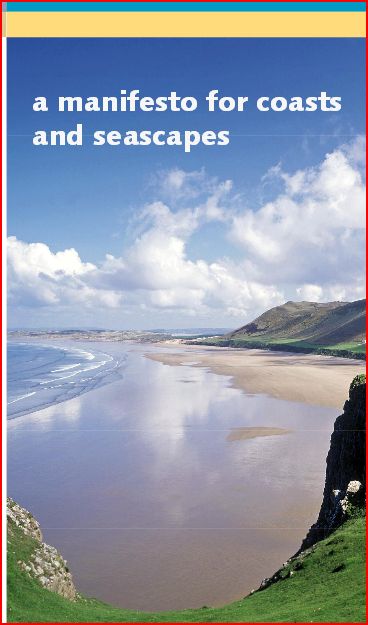 Issues and challenges for 		
	coastal protected landscapes
 
Connection  & separation 
	between land and sea

Impact of development  &
	marine planning

Seascape Character Assessment

Heritage coasts
EAI: Current work
[Speaker Notes: EAI’s work is based on the manifesto for coasts and seascapes, which was signed together with six other organisations including the National Trust, CNP, NAAONB and CPRE. It calls for coasts and seascapes and the role that protected landscapes and seascapes play in the process of delivering a sustainable future for the coastal and marine environment to be embraced. We have also started to work in partnership with the Marine Management Organisation, and are also looking to build links with the Crown Estate. Marine planning has been the focus of the recent meetings, that have brought together national parks and AONBs.

Work on seascapes is important as they are a key resource in the marine environment. There is a need to identify their character and distinctiveness; to use principles of landscape characterisation; and identify conservation means;]
PAVEL
Protected Areas Vocational Education & Learning
Professional development
Partners in D, F, LV, NL
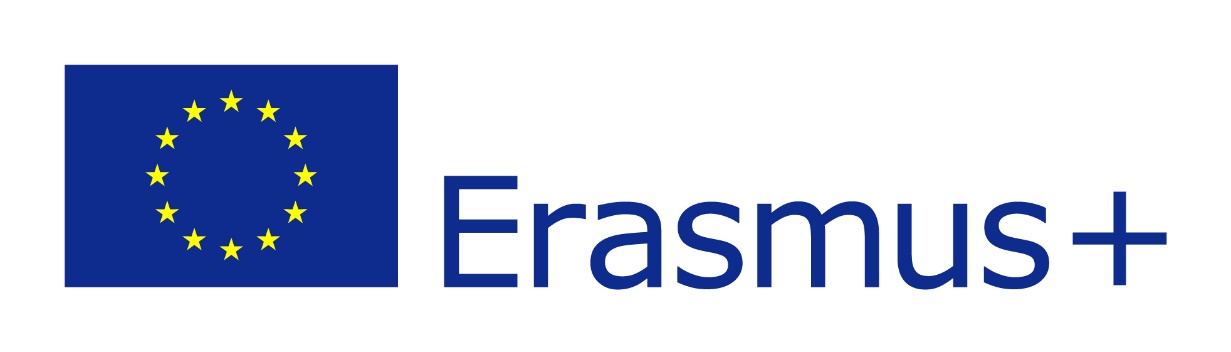 EAI: Current work
[Speaker Notes: Countries
7 day funded placements as individuals or a group

Germany
Latvia
Netherlands
France


Come to me if you have ideas.]
Webinar Programme
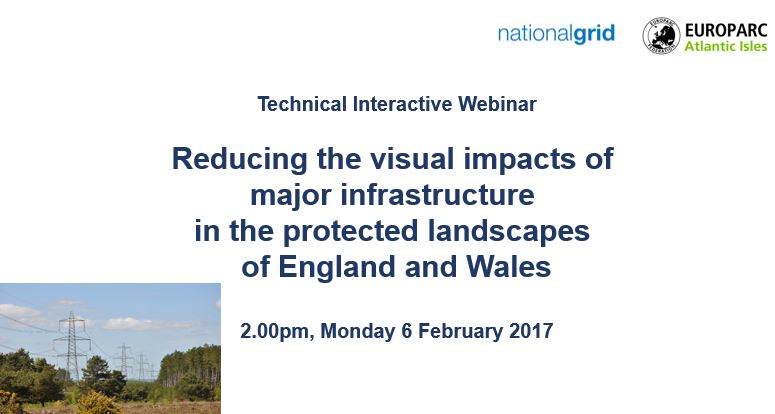 EAI: Current work
Best practice
Designated landscapes
Landscape change
Landscape management
Landscapes and people
Seascapes
Climate change
EAI: Current work
E-News
EAI: Current work
[Speaker Notes: E-News bulletins are issued regularly containing news from EAI, the EUROPARC Federation, information important to protected areas from across the UK and the European Union, including policy developments, publications, consultations etc, diary dates, funding opportunities.]
Twitter
EAI: Current work
[Speaker Notes: Twitter is an excellent way of both acquiring and disseminating information.]
europarc-ai.org
EAI: Current work
[Speaker Notes: The EAI website is based on Wordpress, which is easy to maintain. It is possible for people to sign up for E-News. Thanks to the Twitter feed news items and references can be right up to date.]
The Federation
Learning and working with European colleagues

EUROPARC Federation strategy

Partnership

Nature Parks in Europe
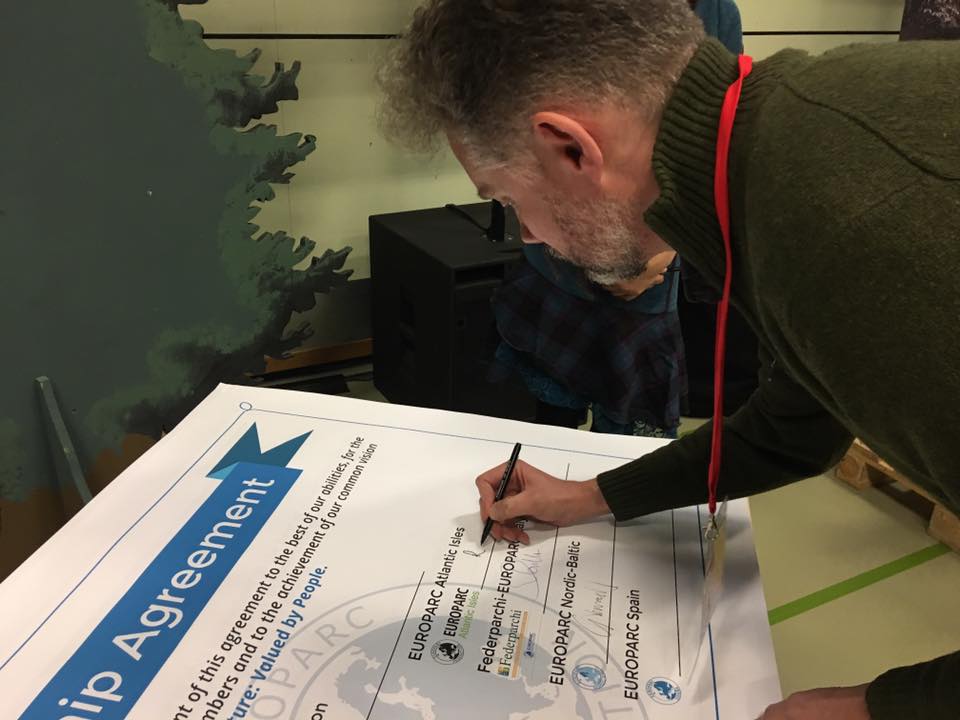 EAI : Current work
Our development
Fragmented set of umbrella and campaigning organisations

Member needs and aspirations

Resources

Brexit

Importance of European & international cooperation
EAI : Current work
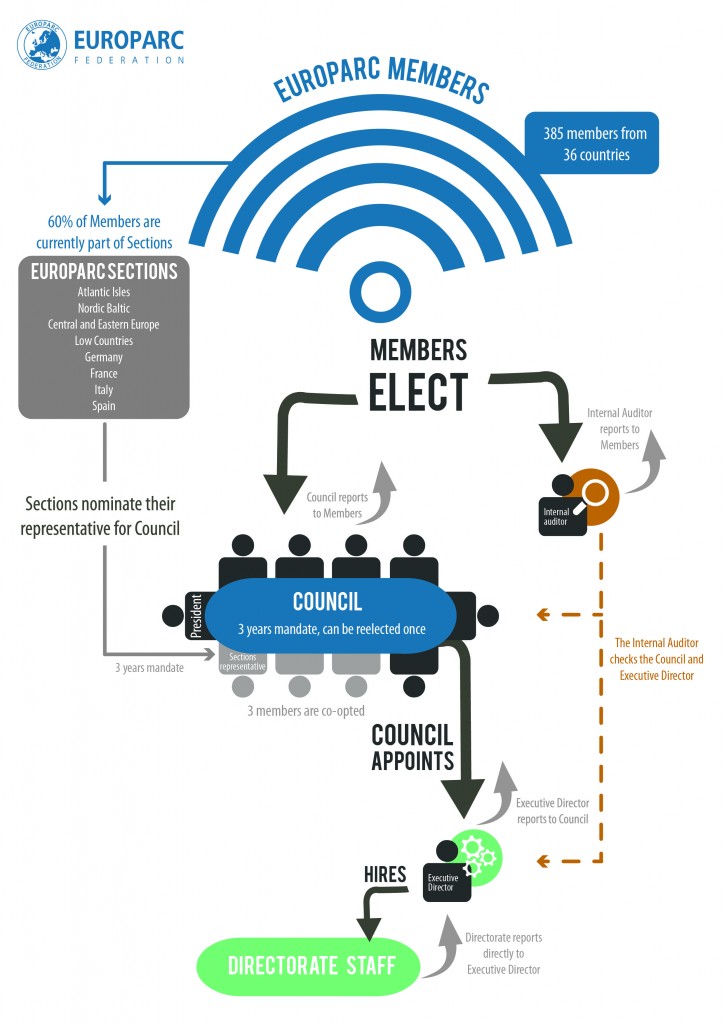 Further Information
www.europarc-ai.org

@EFAtlanticIsles

facebook.com/EUROPARC.Atlantic.Isles

www.europarc.org

anita.prosser@europarc-ai.org


	Photographic Acknowledgements: Thanks to Cotswolds Conservation Board, Pembrokeshire Coast NPA, Clyde Muirshiel Regional Park, Forest of Bowland AONB, Causeway Coast and Glens Heritage Trust, Chilterns Conservation Board, Mendip Hills AONB, Richard Blackman.
EAI : Current work
[Speaker Notes: There are a number of ways to find out more about EAI and the Federation.]
Managing the Species Programme: Objectives for the first year
Managing the Species Programme: Objectives for the first year